BRAND EXAMPLES
[Speaker Notes: Agenda
Target audiences and how to reach them
General awareness activities
RI’s role]
2
WHICH ONES GOT IT RIGHT?
WHICH ONES NEED HELP?
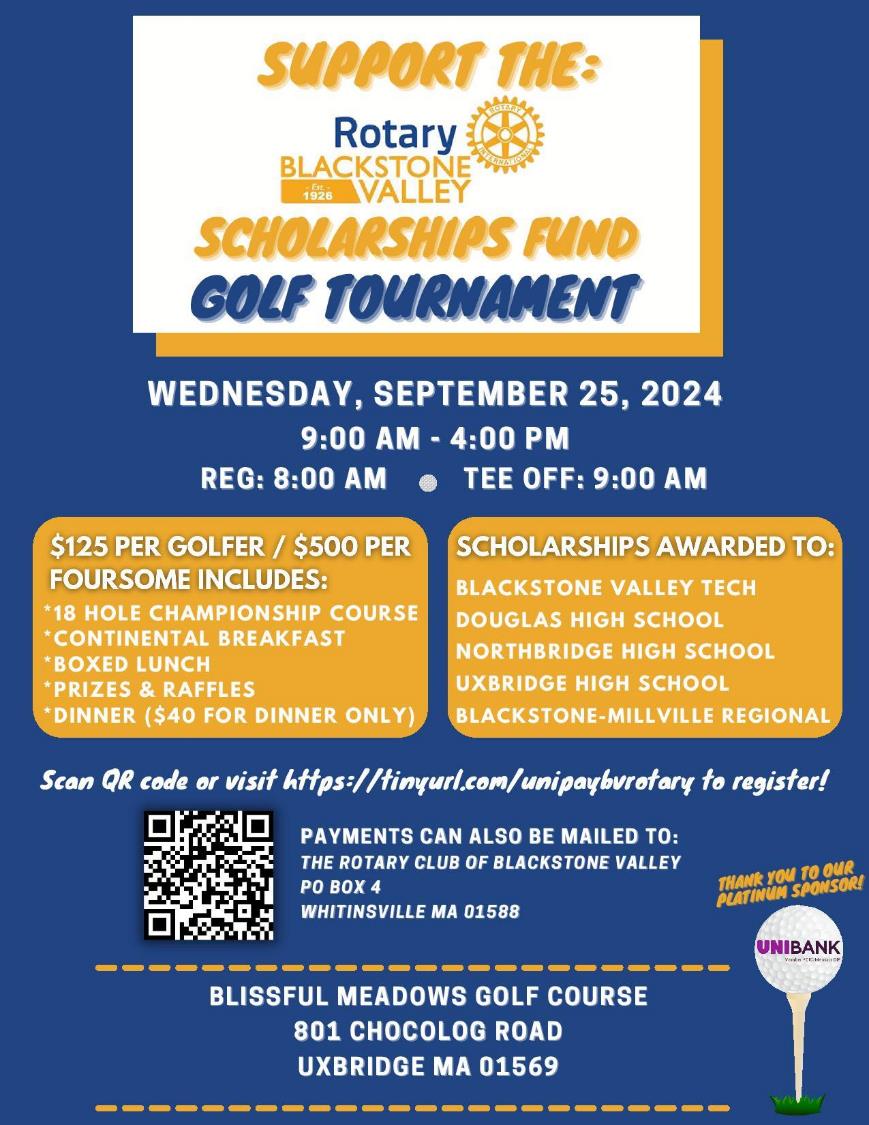 EXAMPLE 1
3
EXAMPLE 2
4
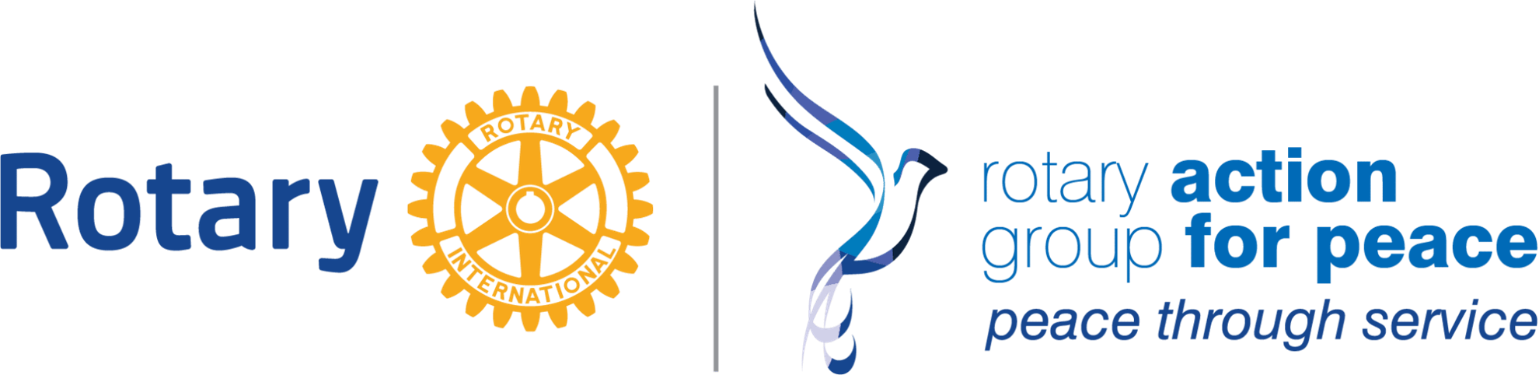 EXAMPLE 3
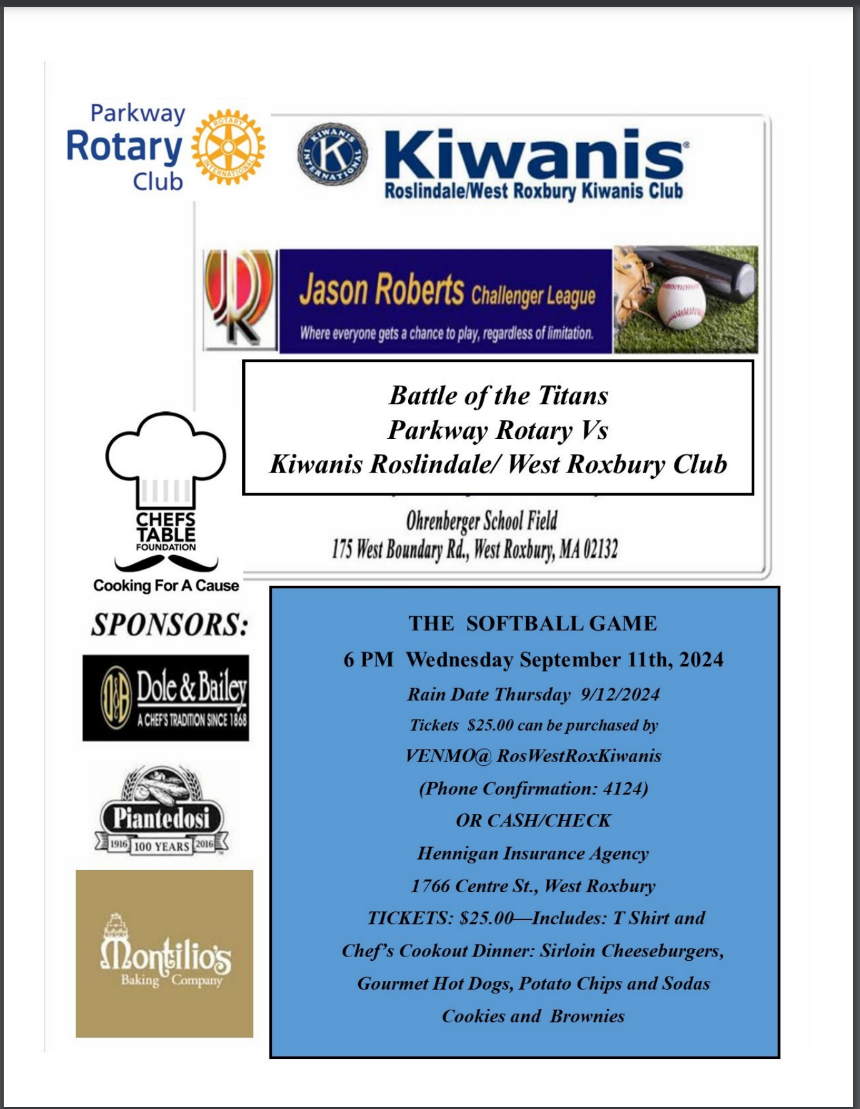 5
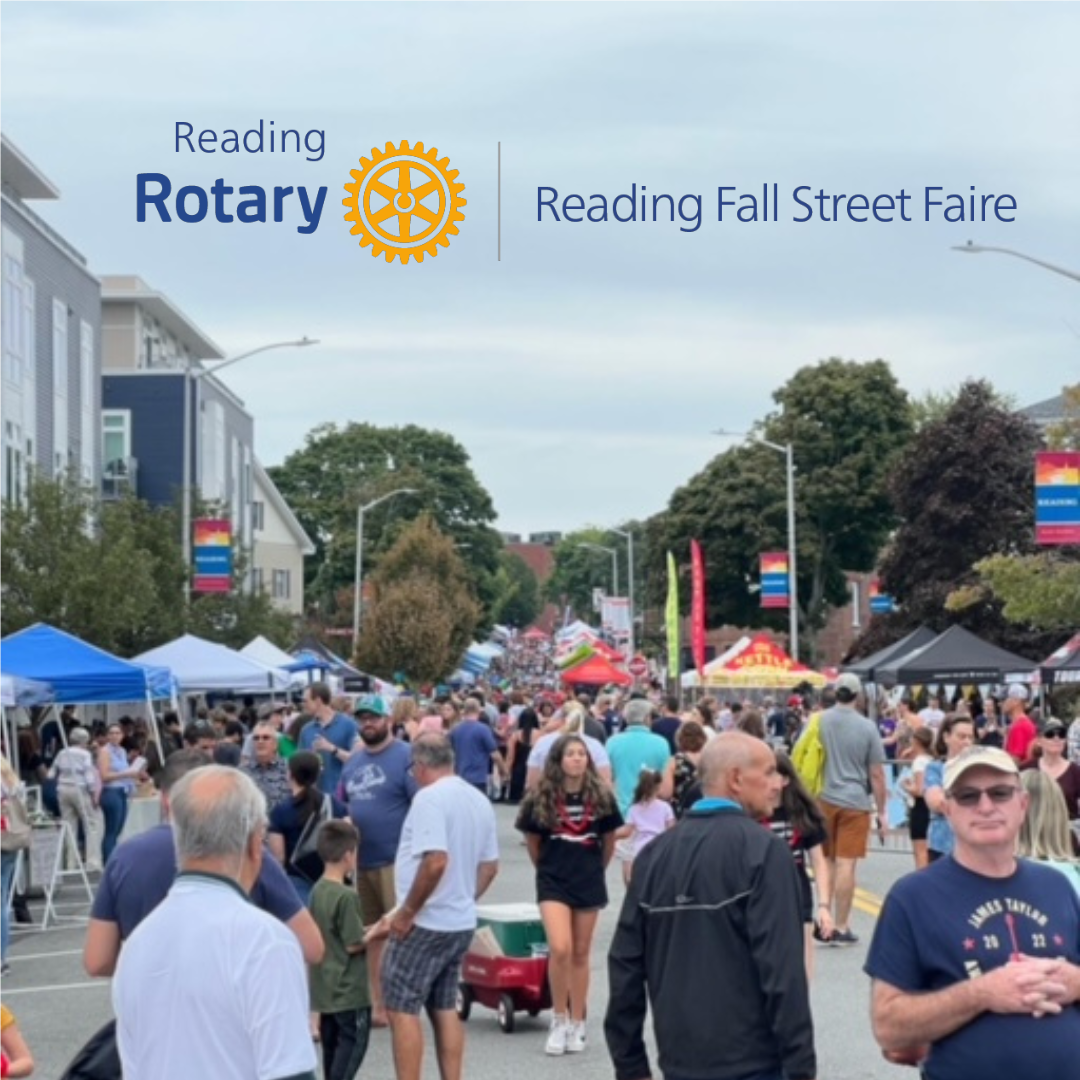 EXAMPLE 4
6
EXAMPLE 5
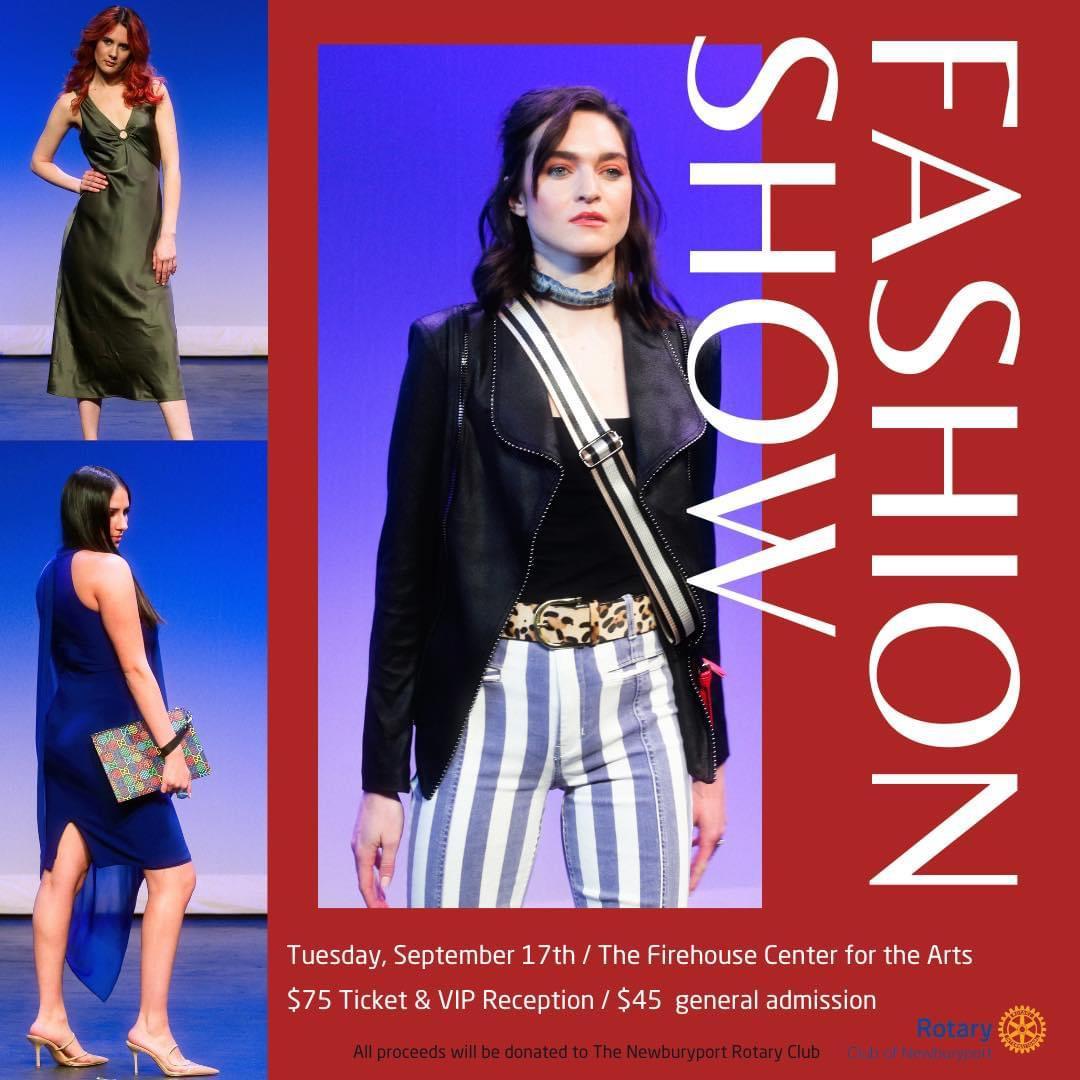 7
EXAMPLE 6
8
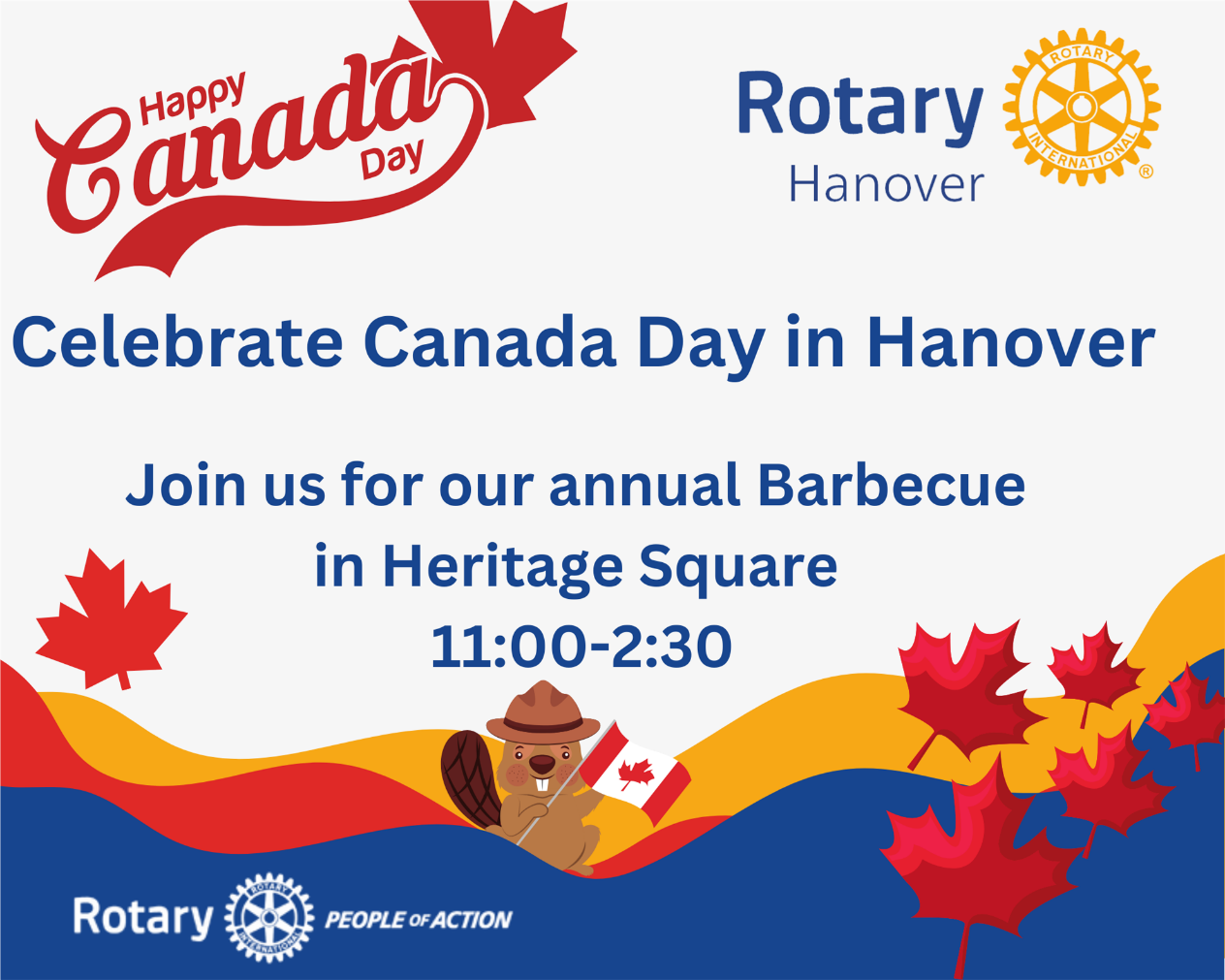 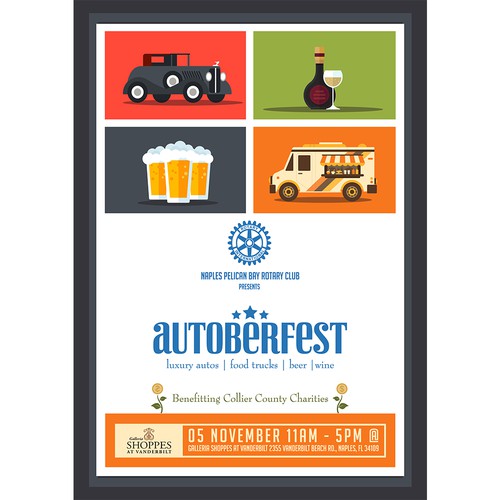 EXAMPLE 7
9
EXAMPLE 8
10
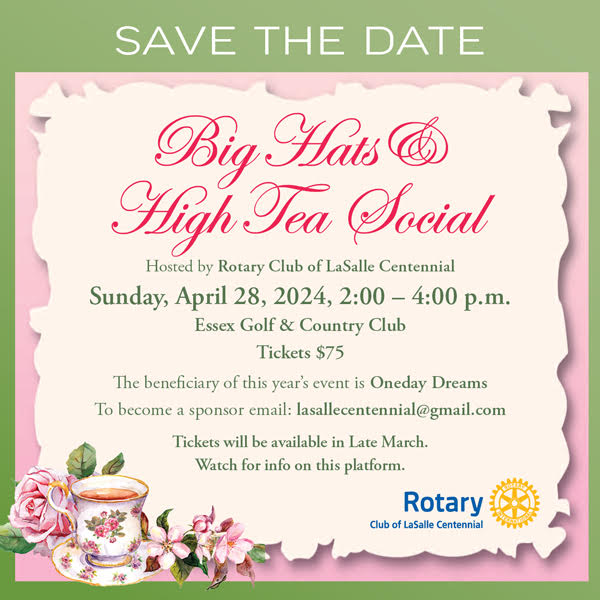 EXAMPLE 9
11
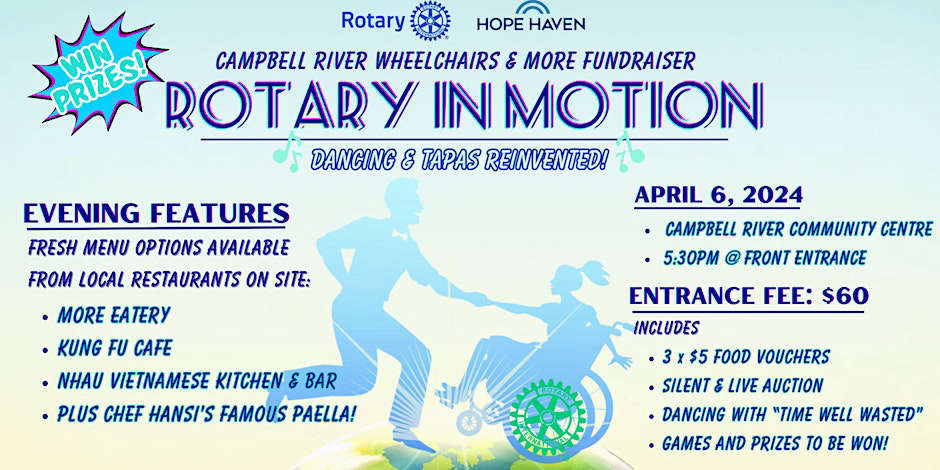 EXAMPLE 10
12
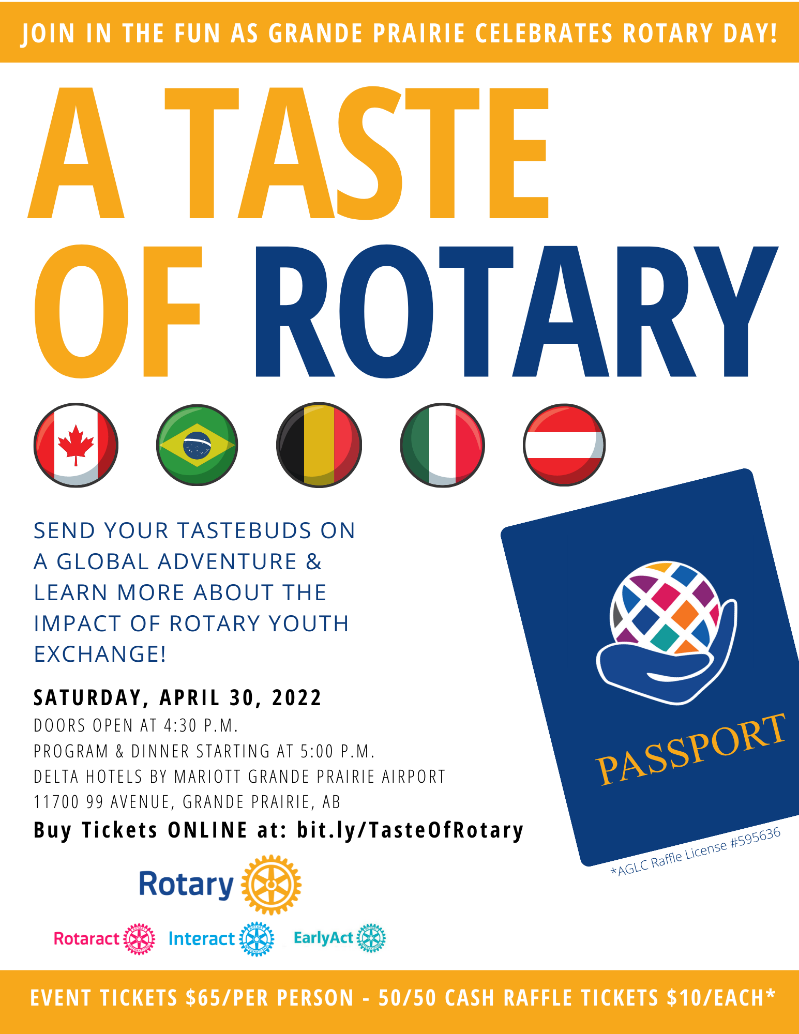 EXAMPLE 11
13
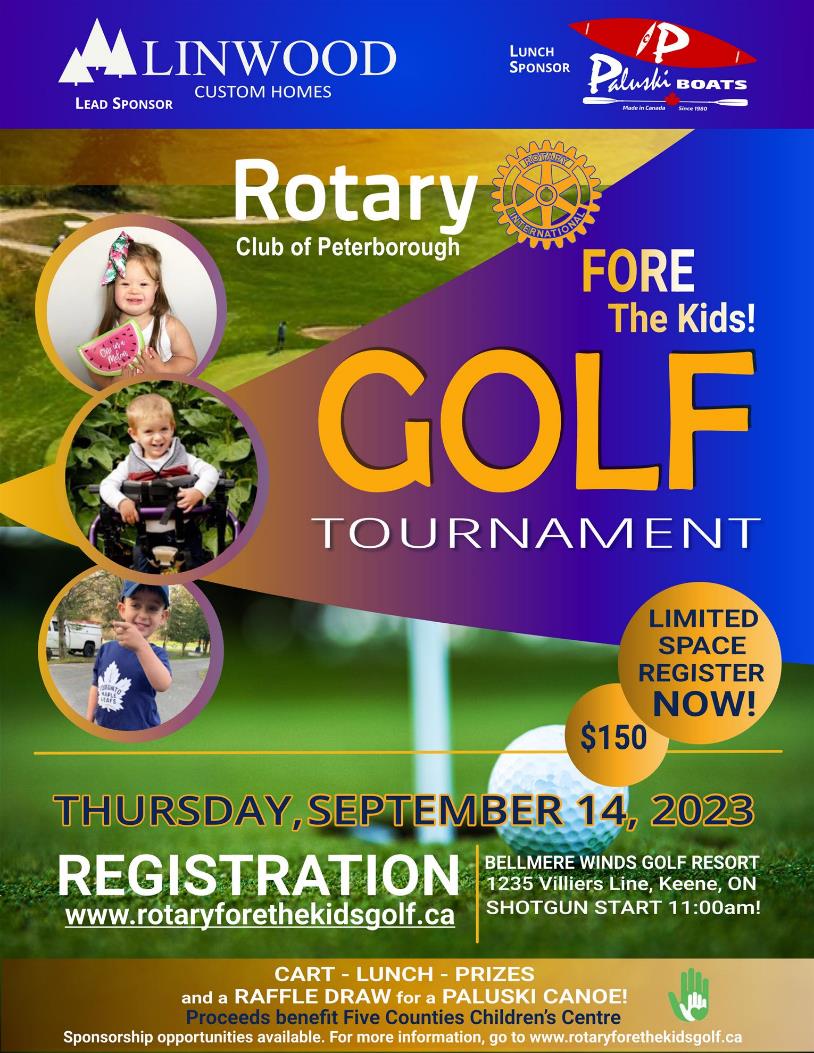 EXAMPLE 12
14
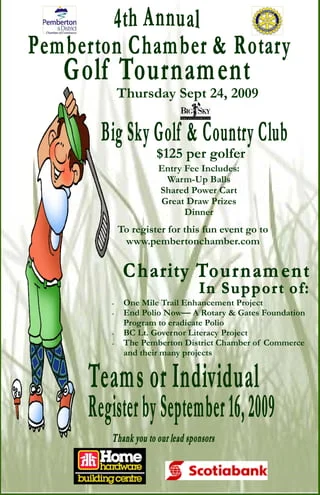 EXAMPLE 13
15
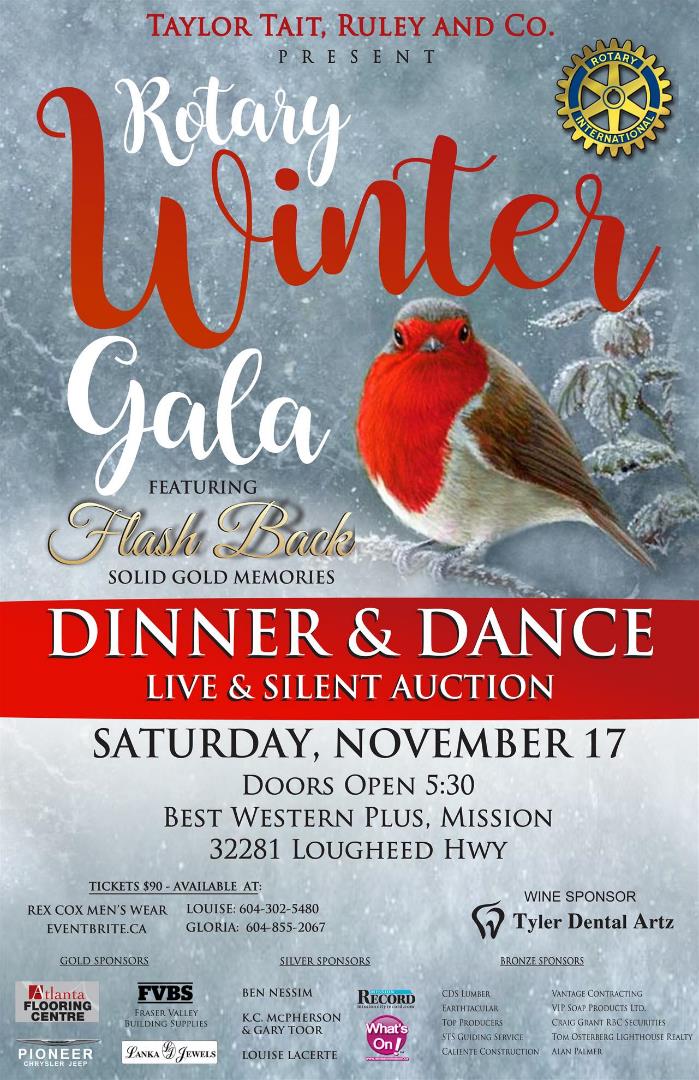 EXAMPLE 13
16
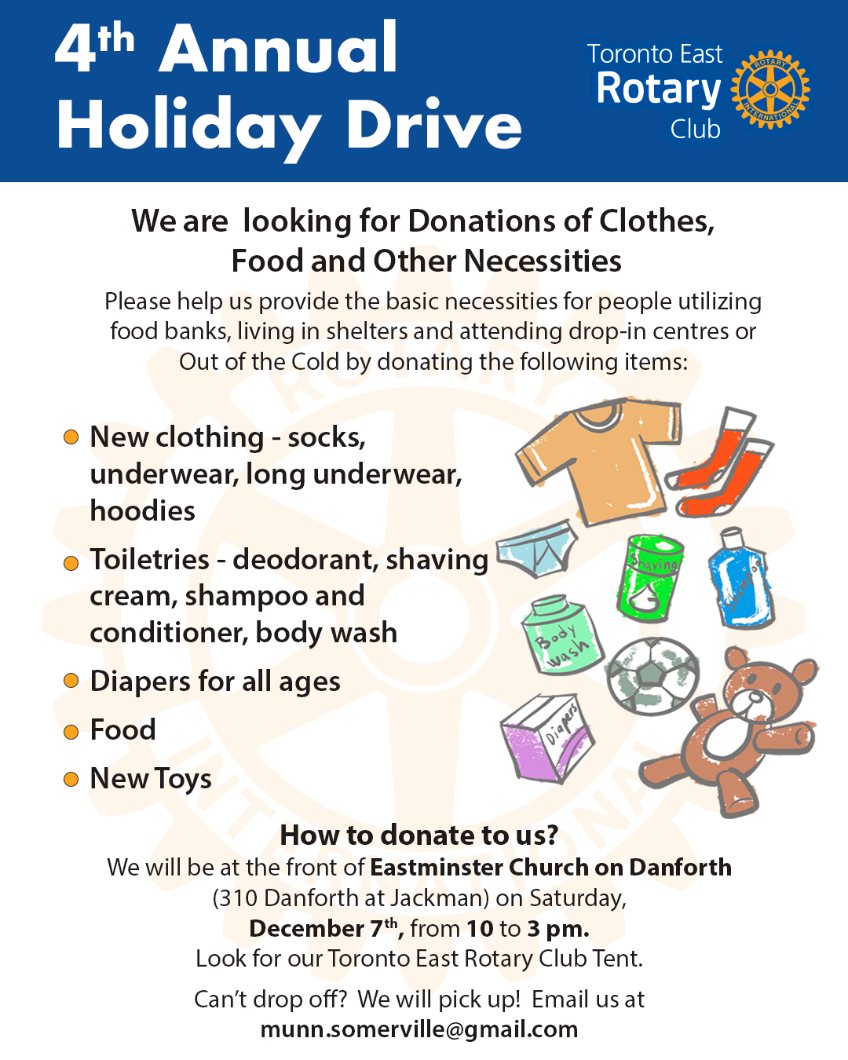 EXAMPLE 14
17
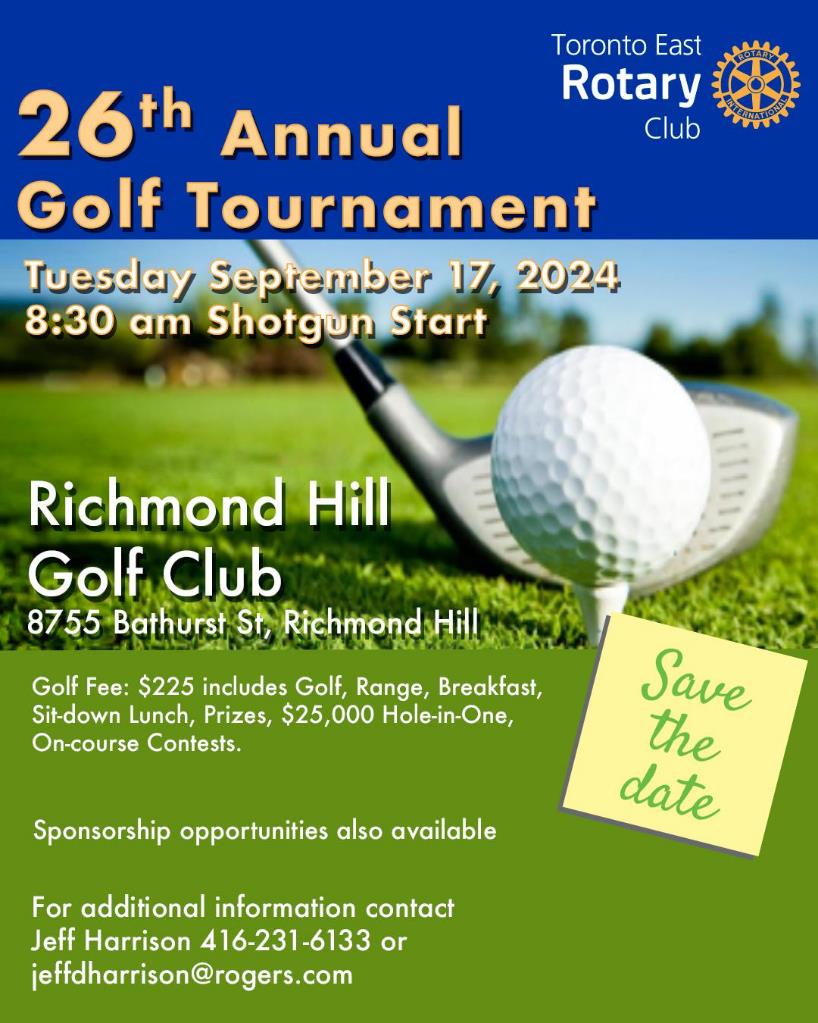 CALL TO ACTION
18
Work with your clubs to:
Understand the primary brand elements, particularly logos and naming
Feel comfortable using the Brand Center and templates
Take the short, basic brand courses in Learning Center
Attend public image webinars, learning opportunities outside of Learning Center
Share their promotional materials with you for review before promotion/production
[Speaker Notes: In conclusion, keep these points in mind as you head into the new year as District Public Image charis]